Beam Profile Monitor
Status 
Immediate Objective
Materials needed
Projections
Conclusion

Anthony Tatum
University of North Carolina Wilmington
Status
Located in trailer 94 B
Good condition from first observation
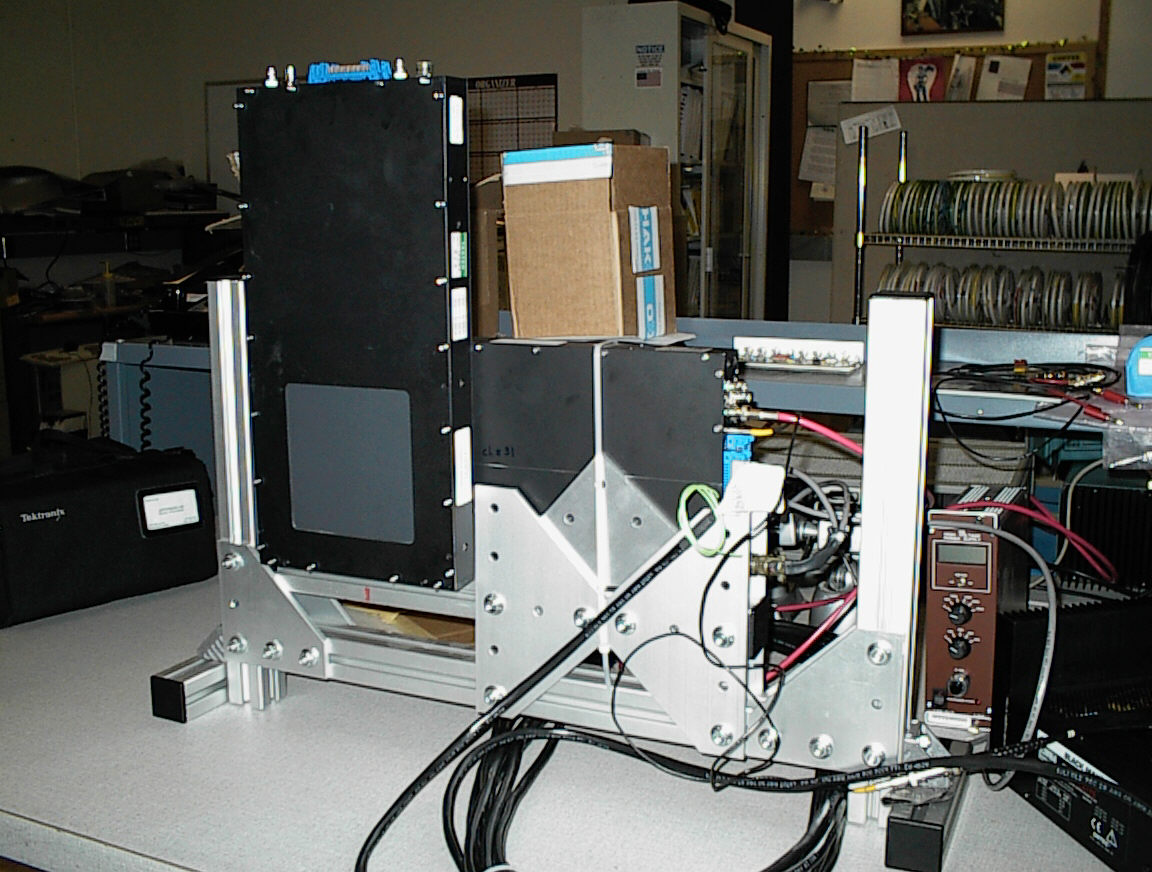 Objective
Set up DAQ
Test all channels (x,y), data cables, high and low voltage cables
Evaluate PMT’s, Amplifier, Discriminator 
Possible Problems
Optical leakage
Loose connections
Faulty sub-system
Materials Needed
Signal Cables
High and Low voltage cables
High and Low voltage power supply
DAQ system

Carl Zorn
Electronics Group
Projection
Set up entire system for testing
Determine functionality and identify problems if they exist

Expected Completion  Friday, July 16th
Conclusion
We’ll have the best looking Beam in town!






Anthony Tatum
atatum@jlab.org
910 538 5975
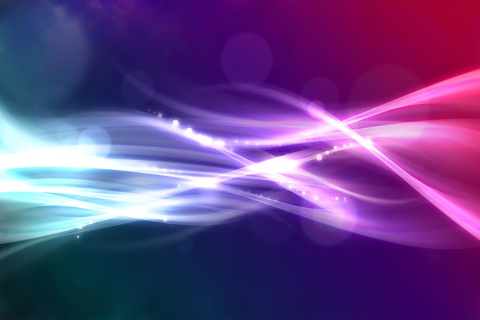